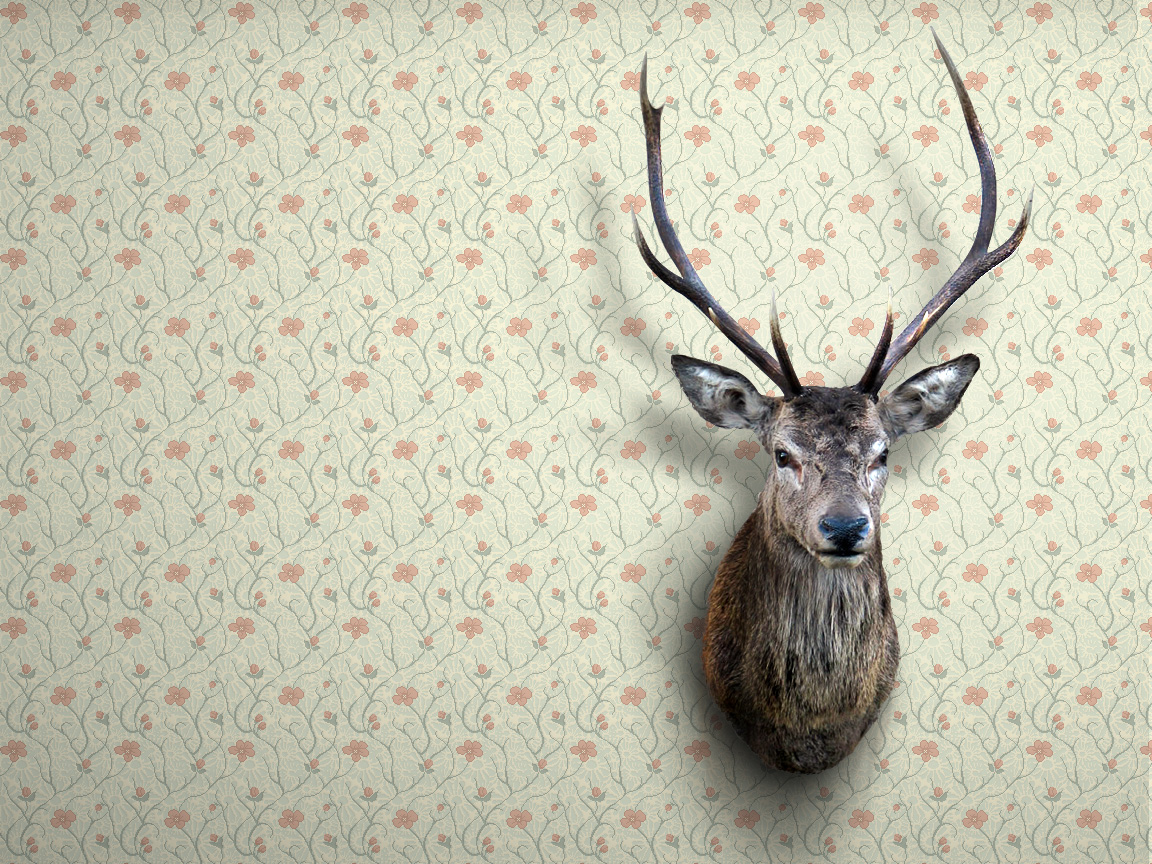 Open Content Culture
Mathias Klang
klang@umb.edu
@klangable
[Speaker Notes: my wallpaper by baboon™ cc by nc]
Open Source is a development methodology: Free Software is a social movement
-Richard Stallman
What is an operating system?
“technical means to a social end”
[Speaker Notes: Ω by RawheaD Rex CC BY NC SA]
Source code?
[Speaker Notes: Stand Out from The Crowd Unique Golf Tee Game September 19, 20119 by Steven Depolo CC BY]
Is Free Software a movement?
[Speaker Notes: Got milk? from OLD SKOOL Cora cc by nc sa]
Social movements are conscious, concerted, and sustained efforts by ordinary people to change some aspect of their society by using extra-institutional means
-Goodwin & Jasper, 2014 p3
Birth of Free Software
[Speaker Notes: Why I'm Going to Work for Zooomr from Thomas Hawk cc by nc]
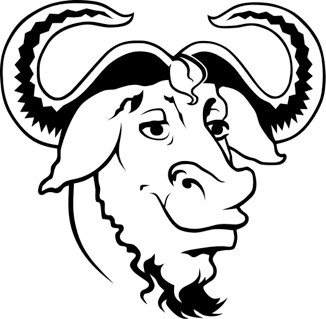 Starting this Thanksgiving I am going to write a complete Unix-compatible software system called GNU (for Gnu's Not Unix), and give it away free to everyone who can use it. Contributions of time, money, programs and equipment are greatly needed.
-Richard Stallman (1984)
Stallman Definition of Free https://youtu.be/Tt3bjUDqJGM
[Speaker Notes: Richard Stallman on the definition of free software
https://youtu.be/Tt3bjUDqJGM]
GNU is not in the public domain. Everyone will be permitted to modify and redistribute GNU, but no distributor will be allowed to restrict its further redistribution. That is to say, proprietary modifications will not be allowed. I want to make sure that all versions of GNU remain free.
-GNU Manifesto (1985)
The Four Freedoms
The freedom to run the program as you wish, for any purpose (freedom 0).
The freedom to study how the program works, and change it so it does your computing as you wish (freedom 1). 
Access to the source code is a precondition for this.The freedom to redistribute copies so you can help your neighbor (freedom 2).
The freedom to distribute copies of your modified versions to others (freedom 3).
Enforcing Free
licensing
[Speaker Notes: Music from naturegeak cc by]
The Linux philosophy is 'Laugh in the face of danger'. Oops. Wrong One. 'Do it yourself'. Yes, that's it.
-Linus Torvalds
Open source software
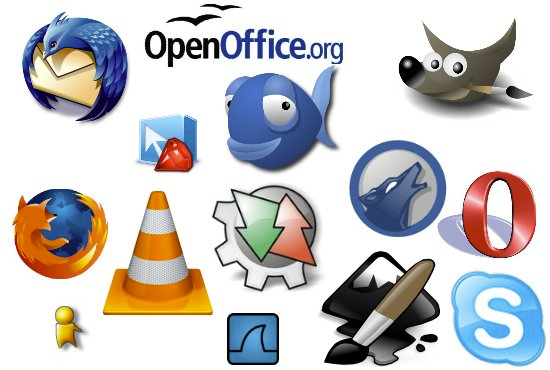 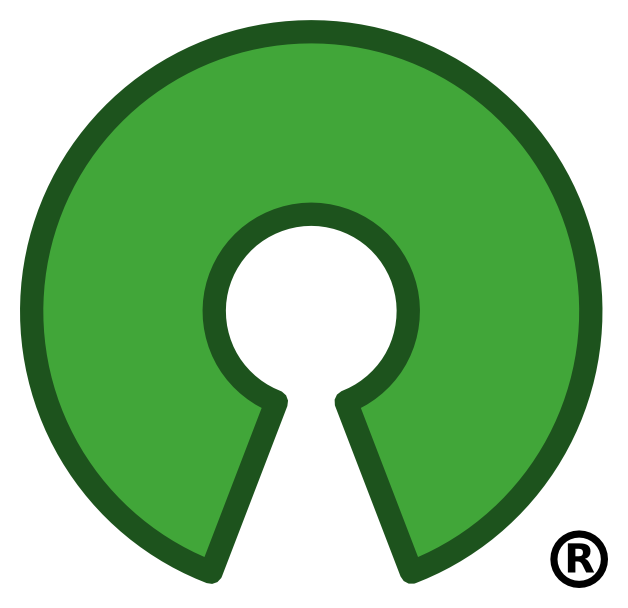 Creative Commons
Cultural production
[Speaker Notes: creative commons -Franz Patzig- from A. Diez Herrero cc by nc sa]
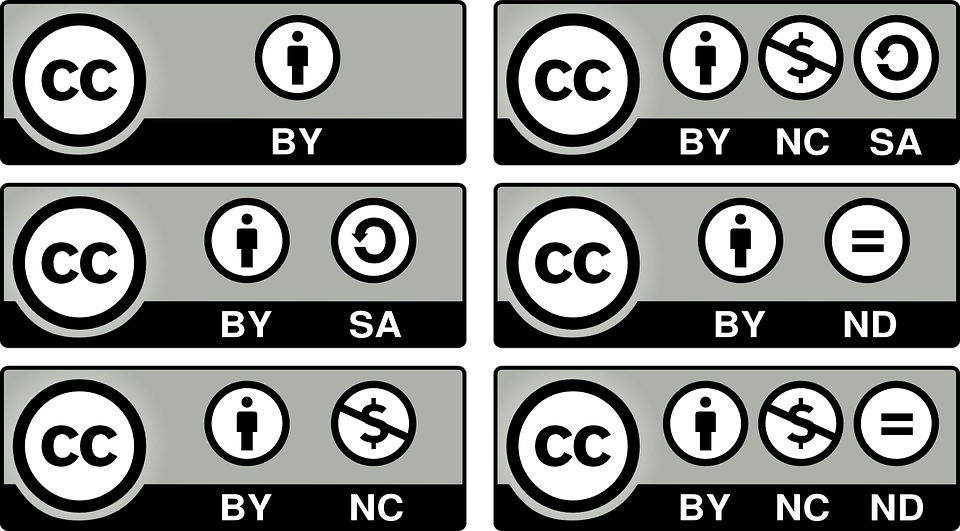 The future of our right to tinker?
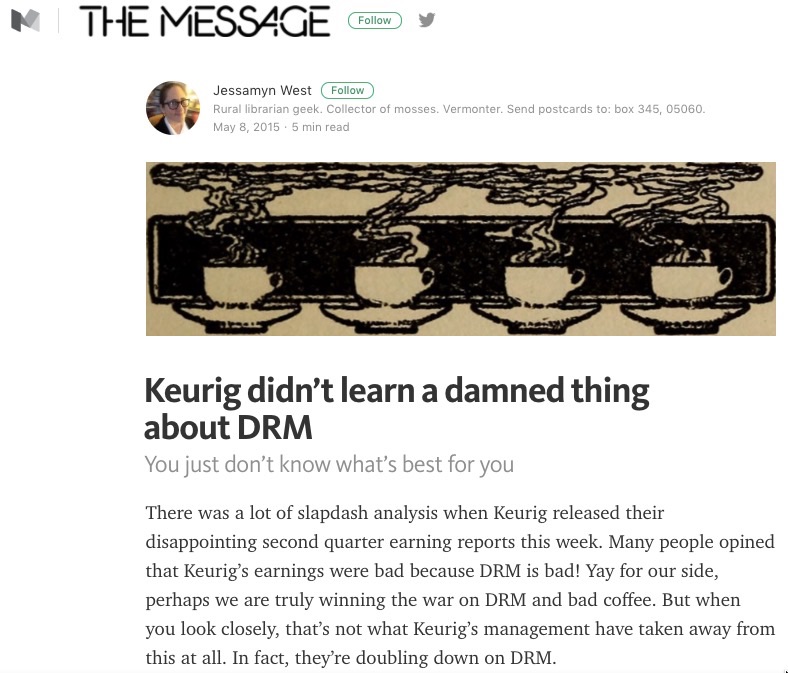 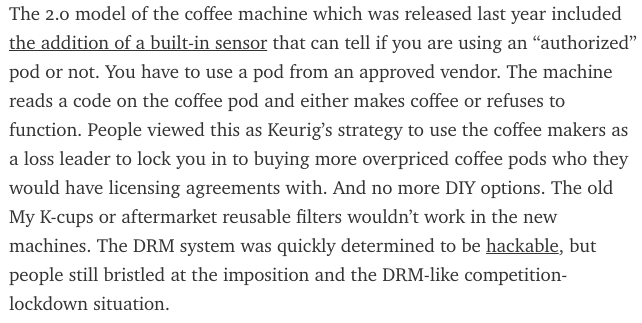 [Speaker Notes: Keurig didn’t learn a damned thing about DRM
https://medium.com/message/keurig-didn-t-learn-a-damned-thing-about-drm-972912b13243#.rrbteyxbq]
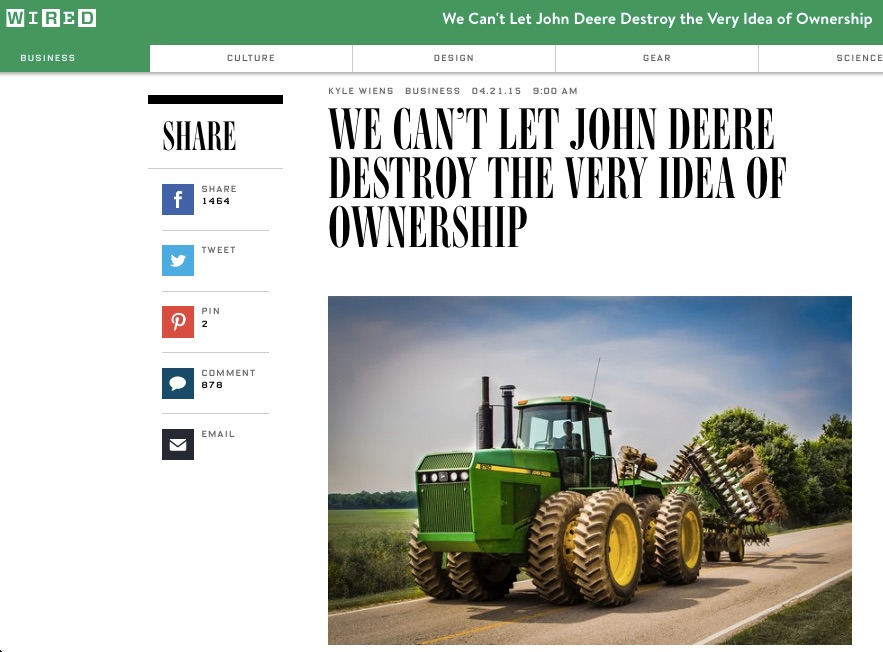 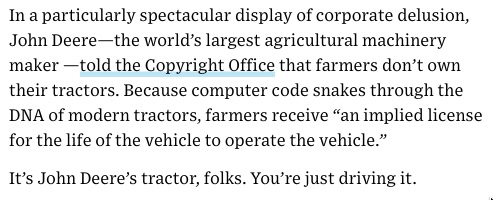 [Speaker Notes: We Can’t Let John Deere Destroy the Very Idea of Ownership
https://www.wired.com/2015/04/dmca-ownership-john-deere/]
The Web as FLOSS
How is the web created?
[Speaker Notes: learning by Mathias Klang CC BY NC]
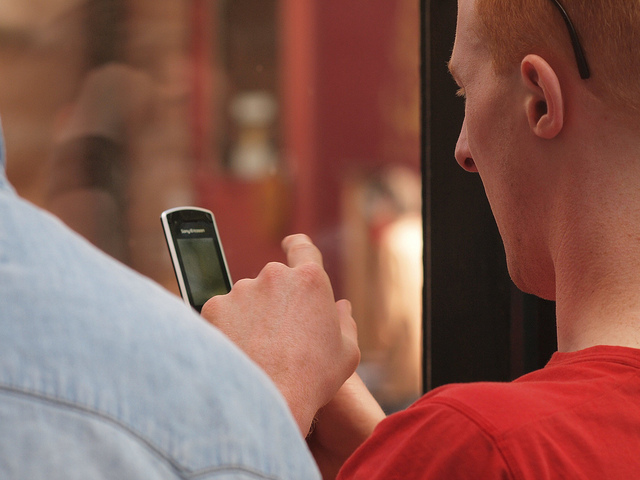 the daily me
Nicholas Negroponte 
discusses it in his 1995 book, 
Being Digital
[Speaker Notes: P4307229.ORF By Sigfrid Lundberg cc by sa]
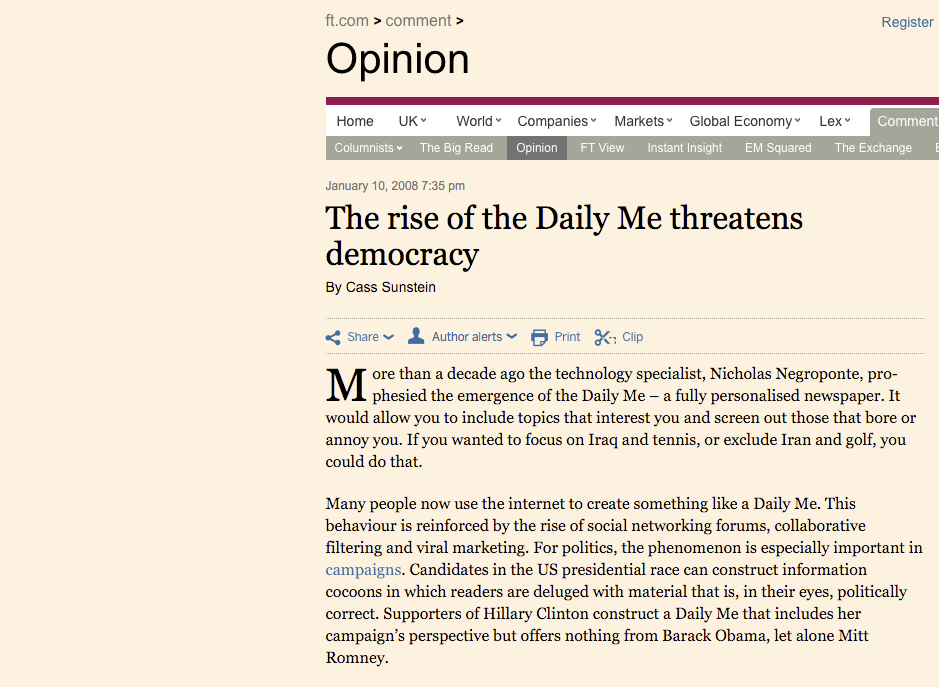 [Speaker Notes: The Rise of the Daily Me Threatens democracy
Cass Sunstein]
In media, an echo chamber is a situation in which information, ideas, or beliefs are amplified or reinforced by transmission and repetition inside an "enclosed" system, where different or competing views are censored, disallowed, or otherwise underrepresented.
-Wikipedia
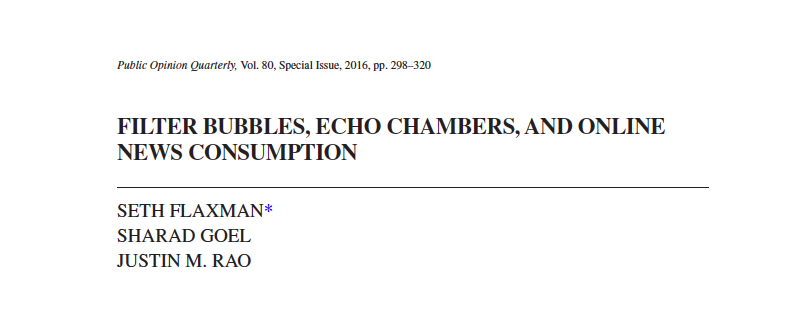 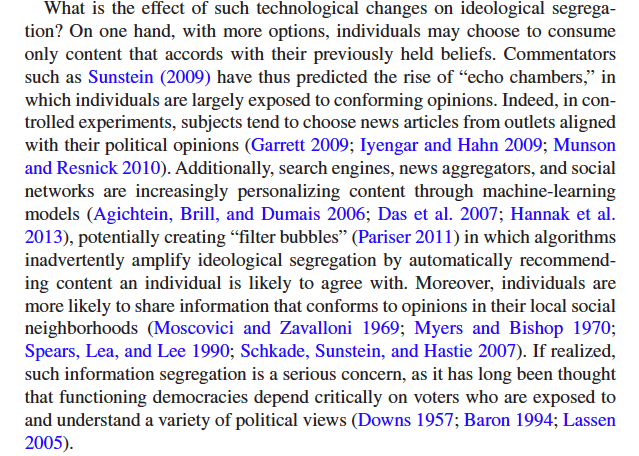 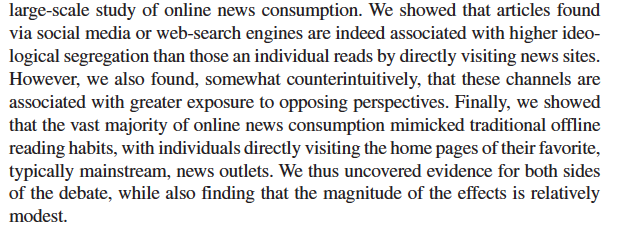 [Speaker Notes: Filter bubbles, echo chambers and online news consumptions
Flaxman, Goel, & Rao]
Cheap & Free: The bait & Switch of the App Economy